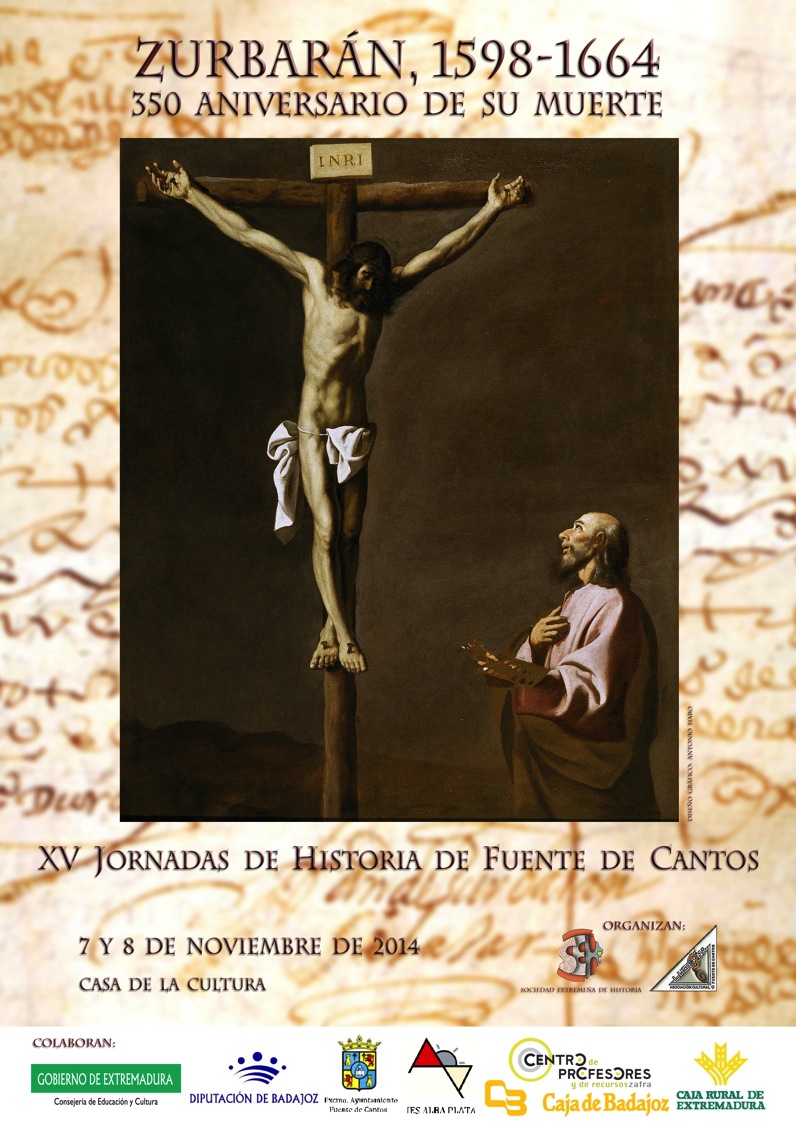 IMÁGENES DE LAS JORNADAS
INAUGURACIÓN
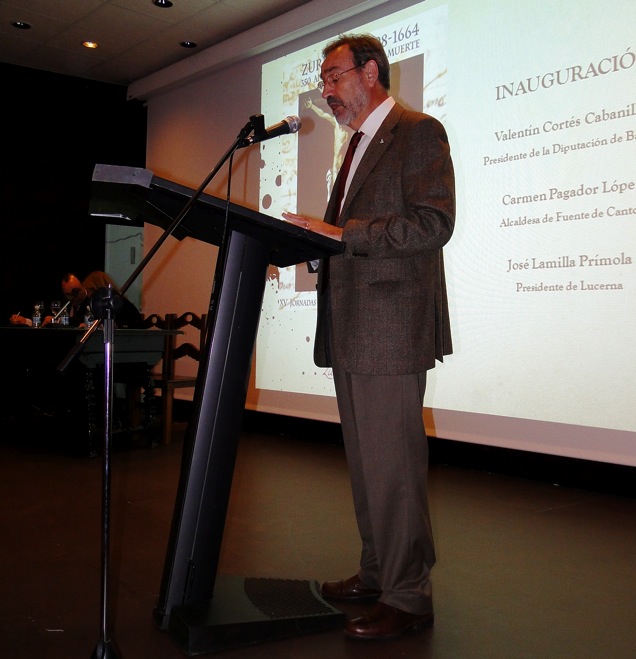 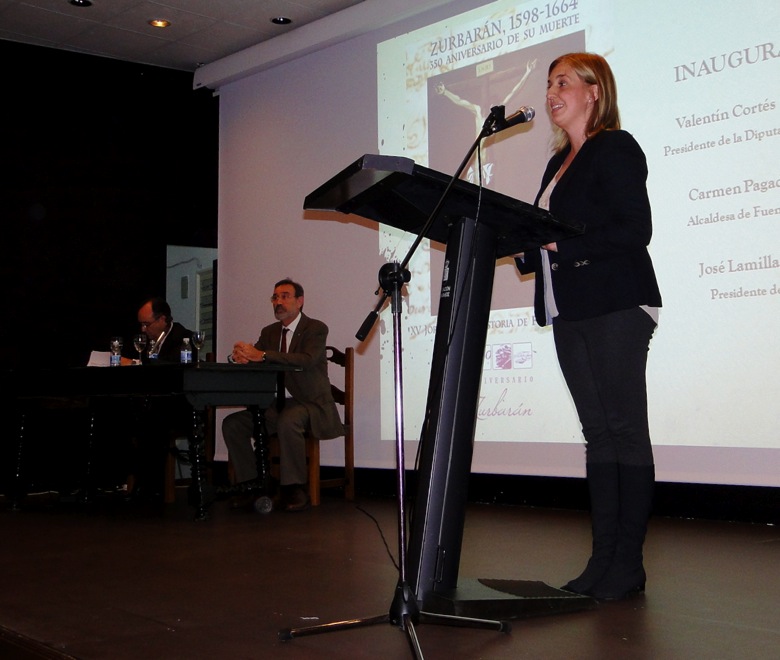 José Lamilla, presidente de Lucerna, y Carmen Pagador, alcaldesa de Fuente de Cantos
INAUGURACIÓN
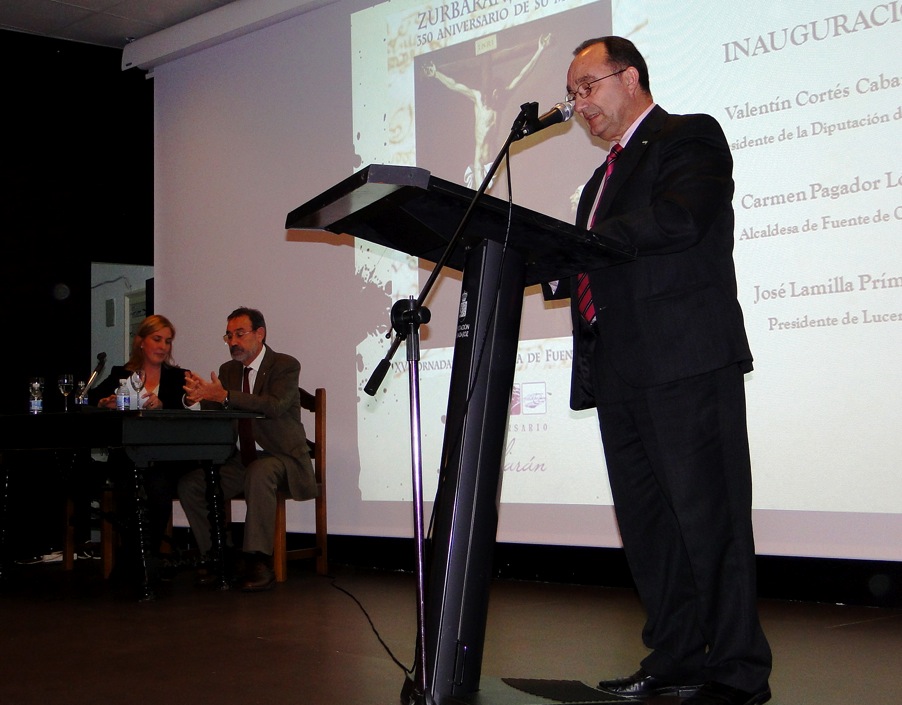 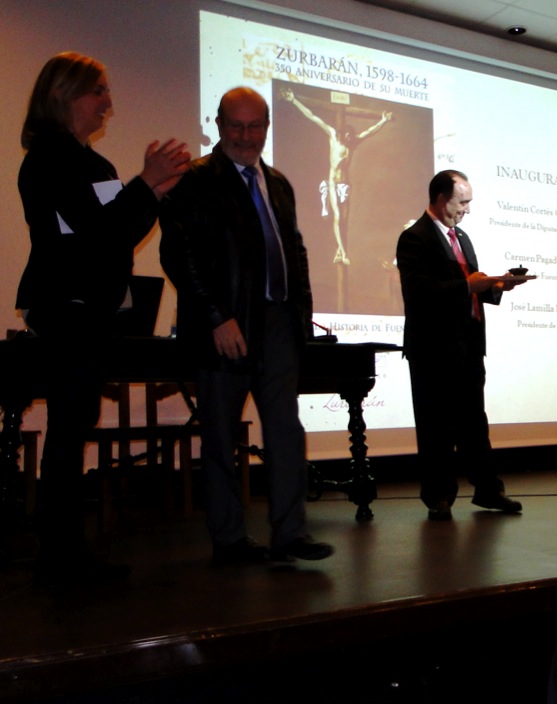 Valentín Cortes, alcalde de Llerena y presidente de la Diputación de Badajoz.
Recibió una lucerna como agradecimiento
PRIMERA PONENCIA: ODILE DELENDAPRESENTADA POR FELIPE LORENZANA
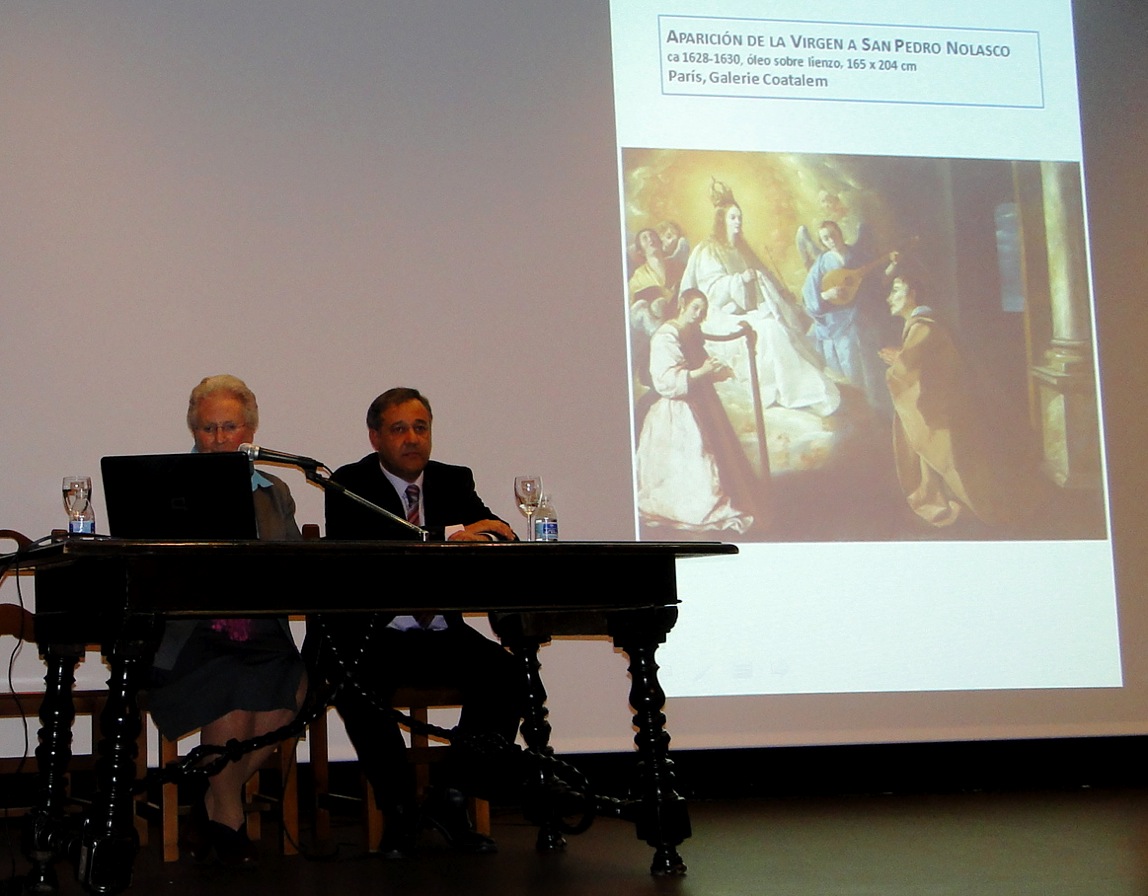 COMUNICACIONES:MIGUEL DEL BARCO DÍAZPRESENTADO POR JOSÉ RODRÍGUEZ PINILLA
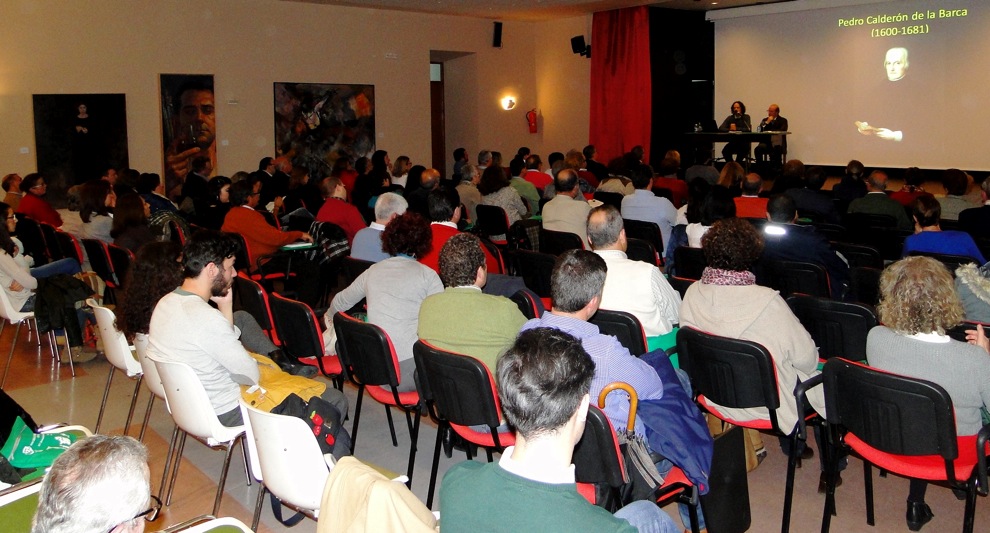 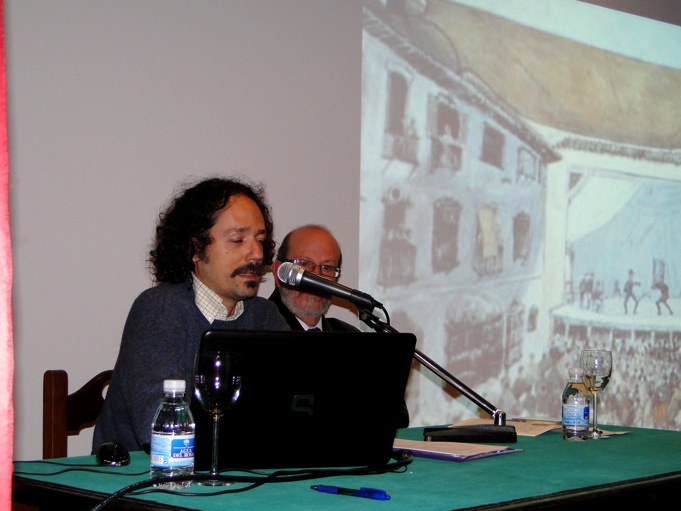 PABLO J. LORITE
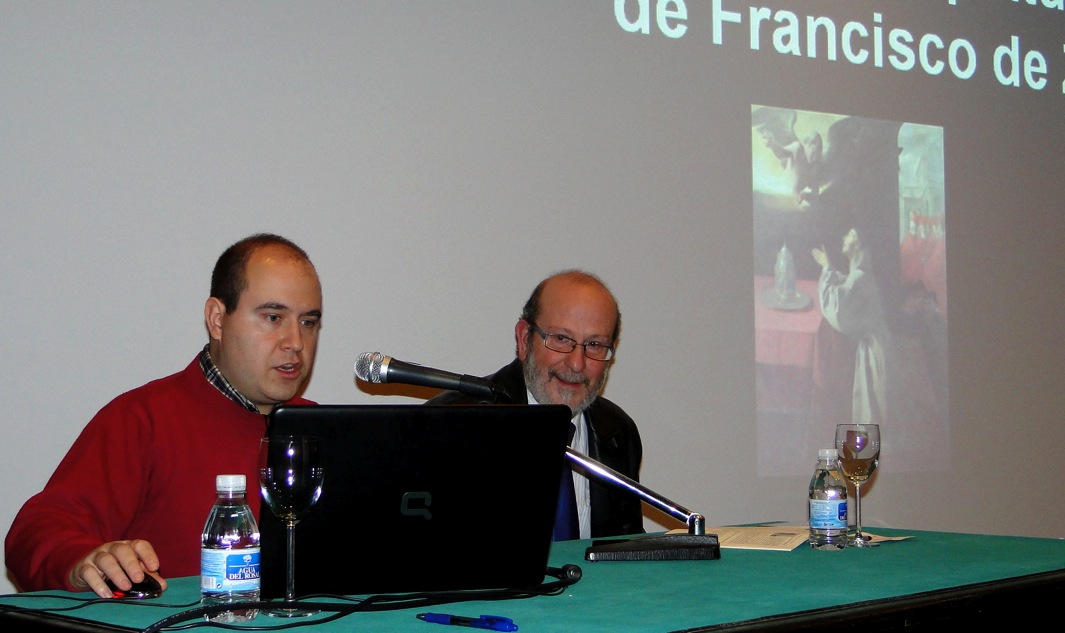 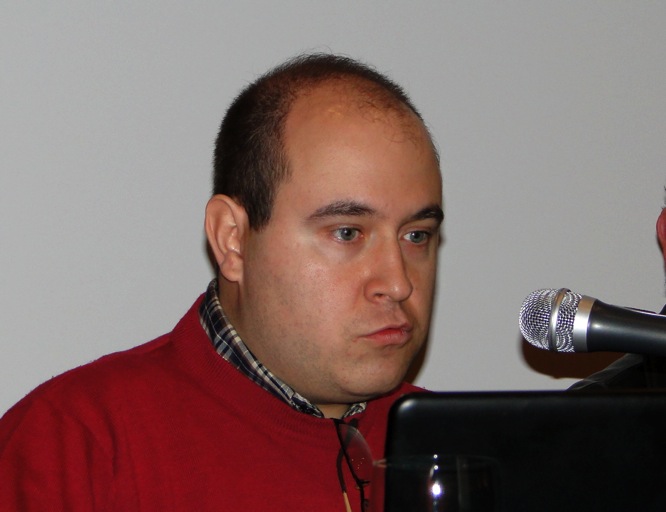 ANDRÉS OYOLA
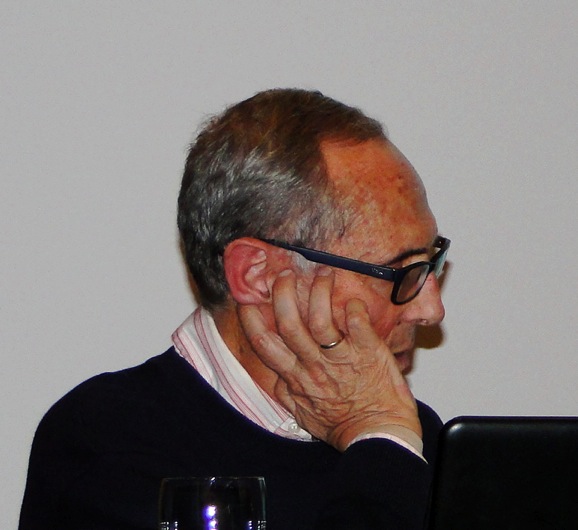 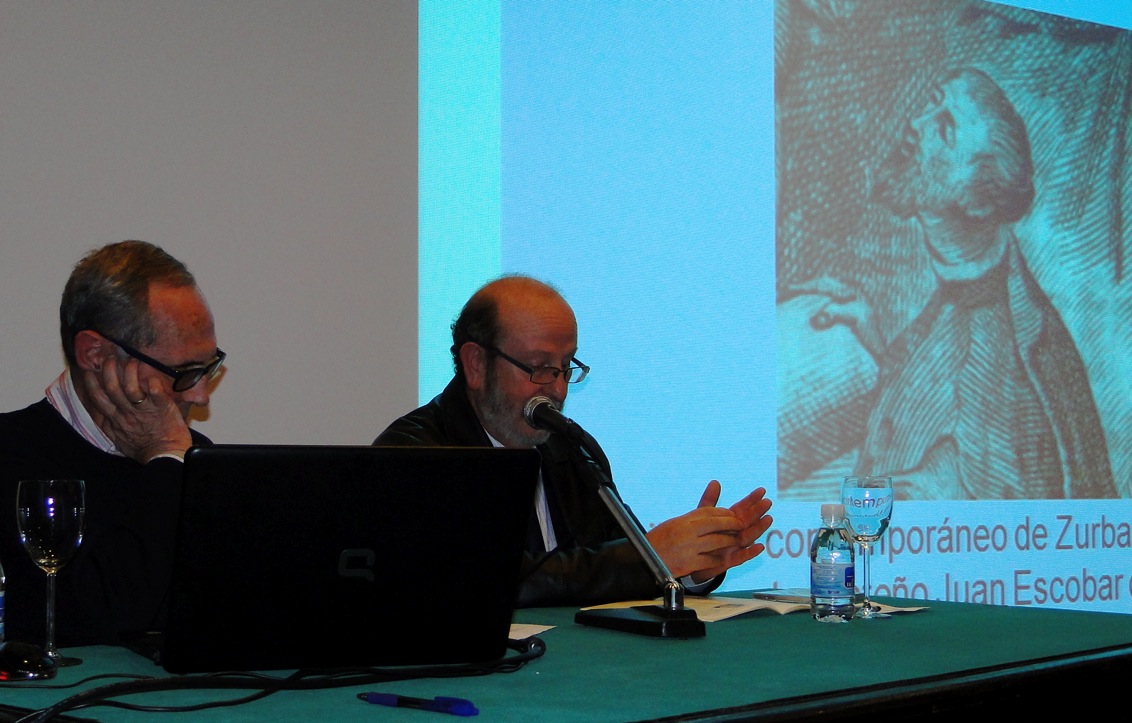 FRANCISCO J. MATEOS
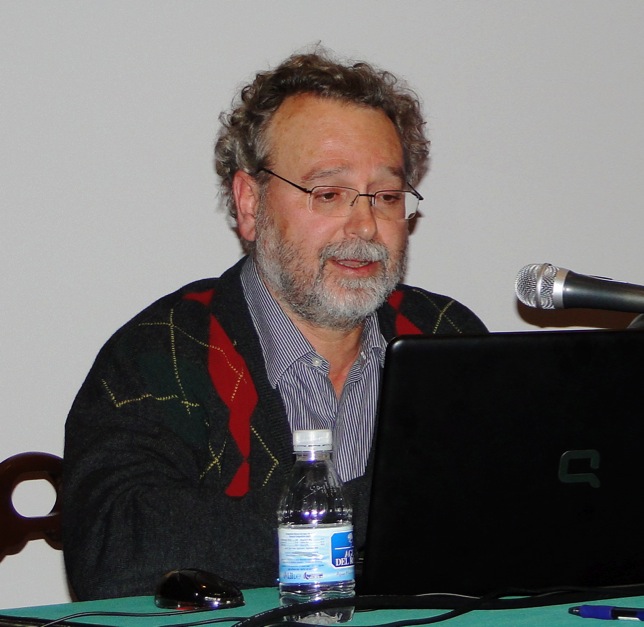 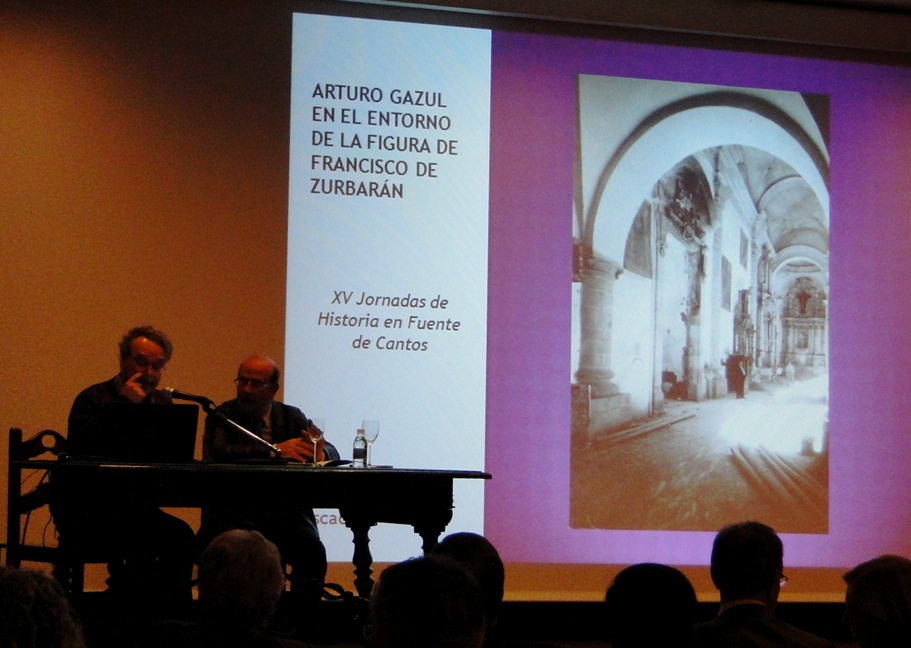 FELIPE LORENZANA
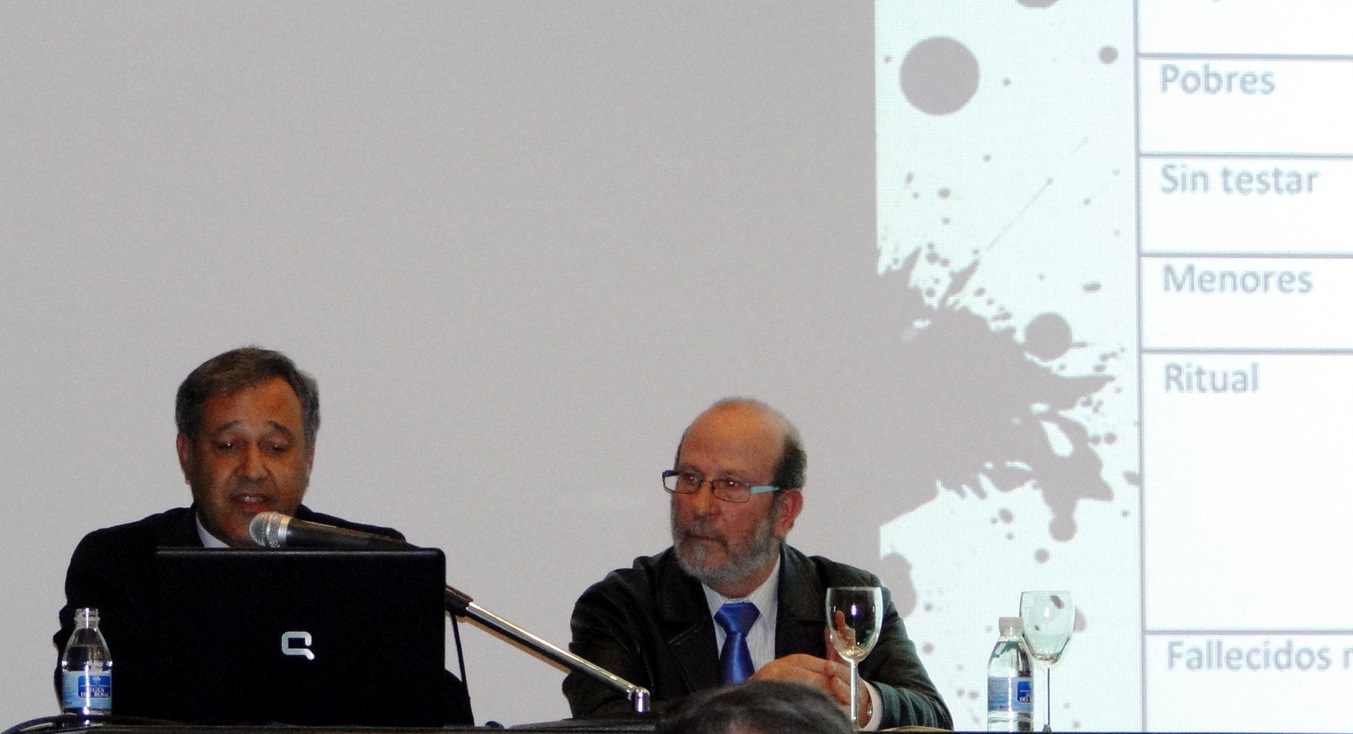 VISITA A LA EXPOSICIÓN MIRADAS CÓMPLICESGuiados por Loli Moreno
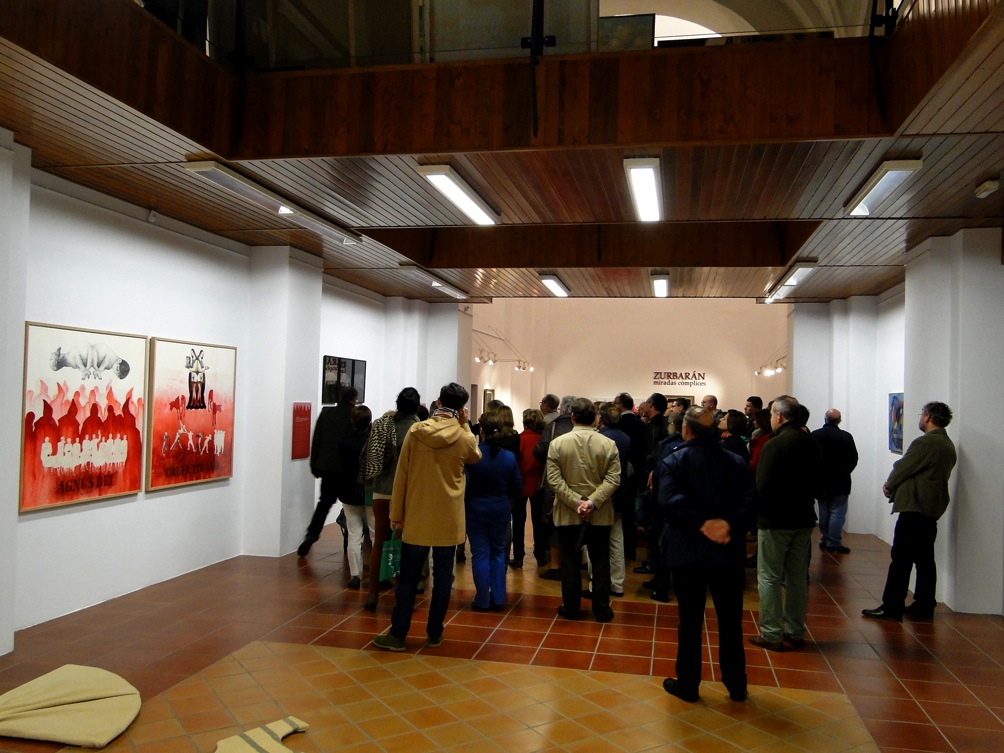 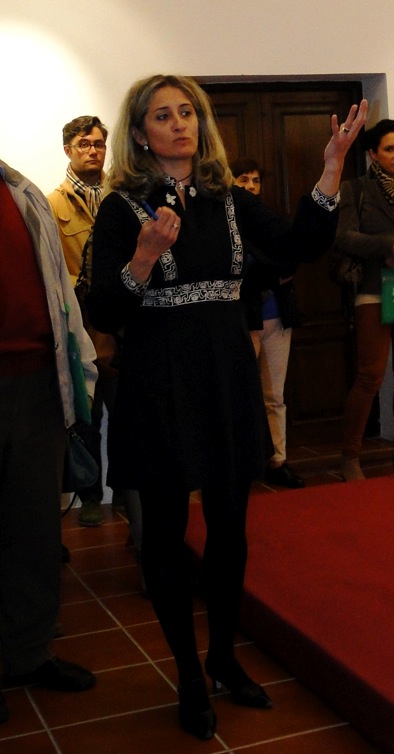 VISITA A LA EXPOSICIÓN XX PREMIO INTERNACIONAL DE PINTURA FRANCISCO DE ZURBARÁNGuiados por Loli Moreno y Marga Rosales
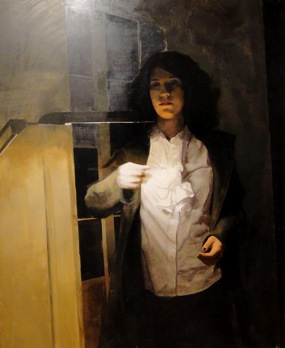 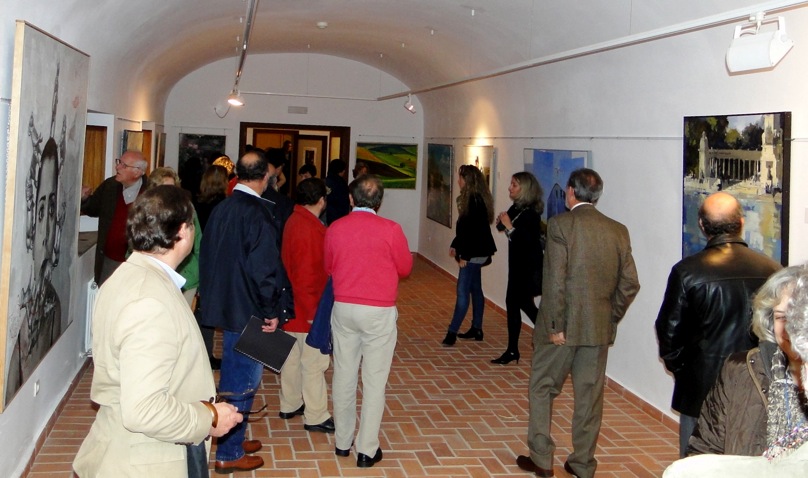 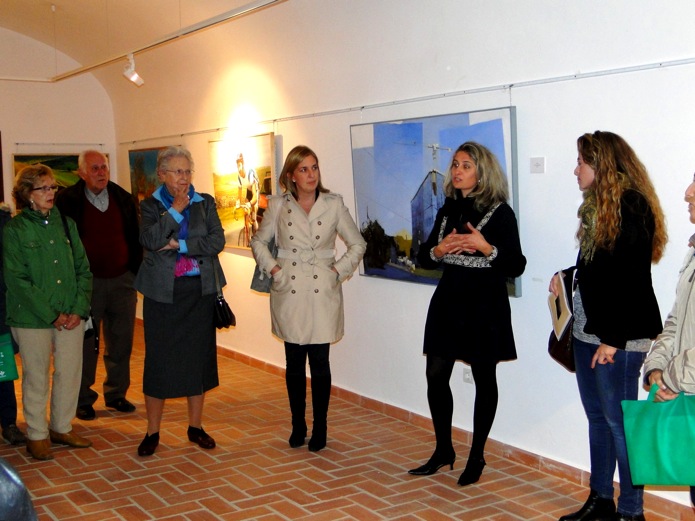 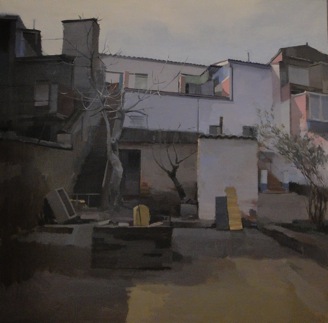 SEGUNDA PONENCIA: IGNACIO CANOPRESENTADO POR JOSÉ LAMILLA
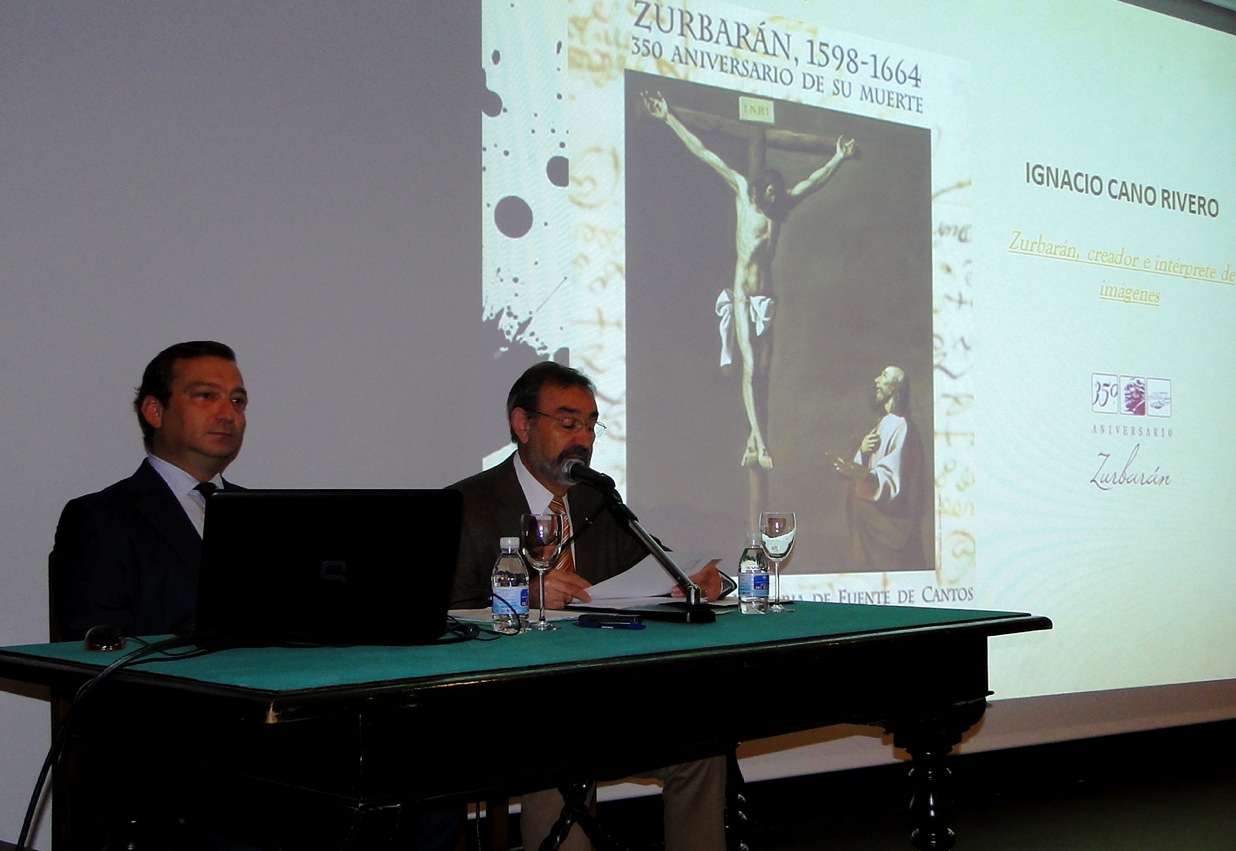 ODILE DELENDA, HIJA ADOPTIVA DE FUENTE DE CANTOS
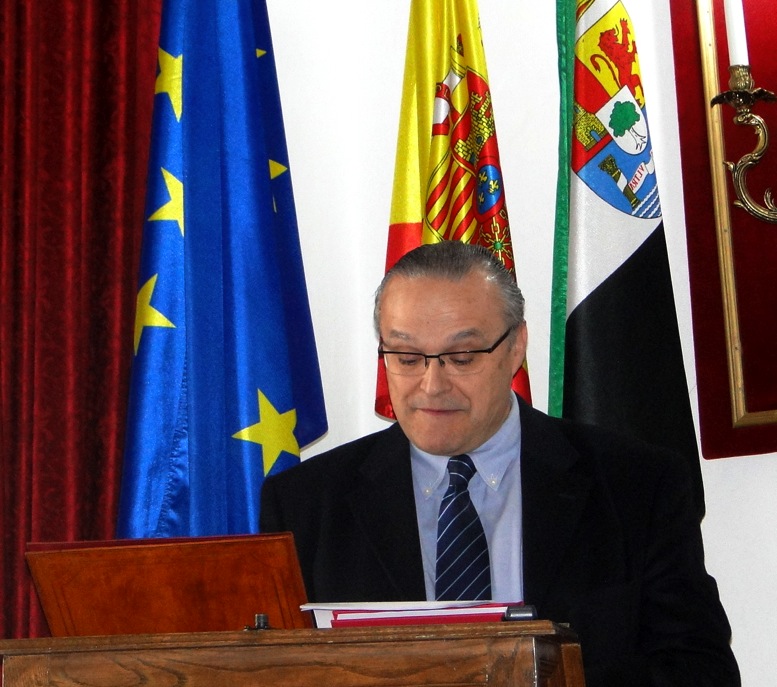 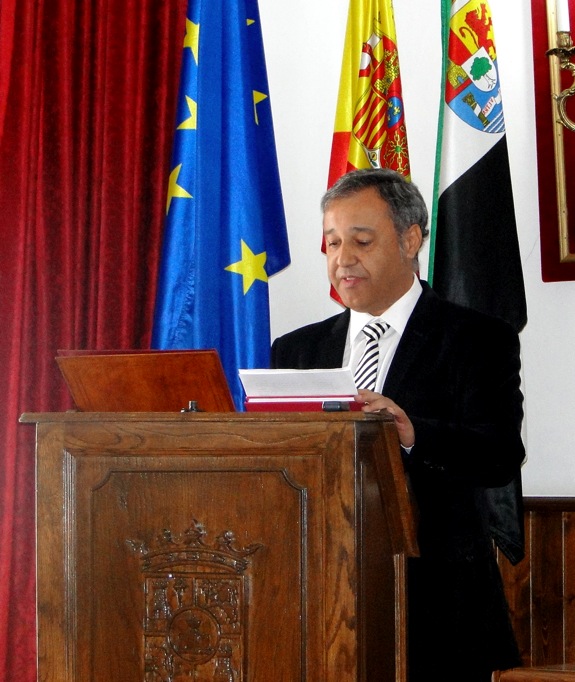 Felipe Lorenzana y Luis Garraín, cronistas oficiales de Fuente de Cantos y Llerena
ODILE DELENDA, HIJA ADOPTIVA DE FUENTE DE CANTOS
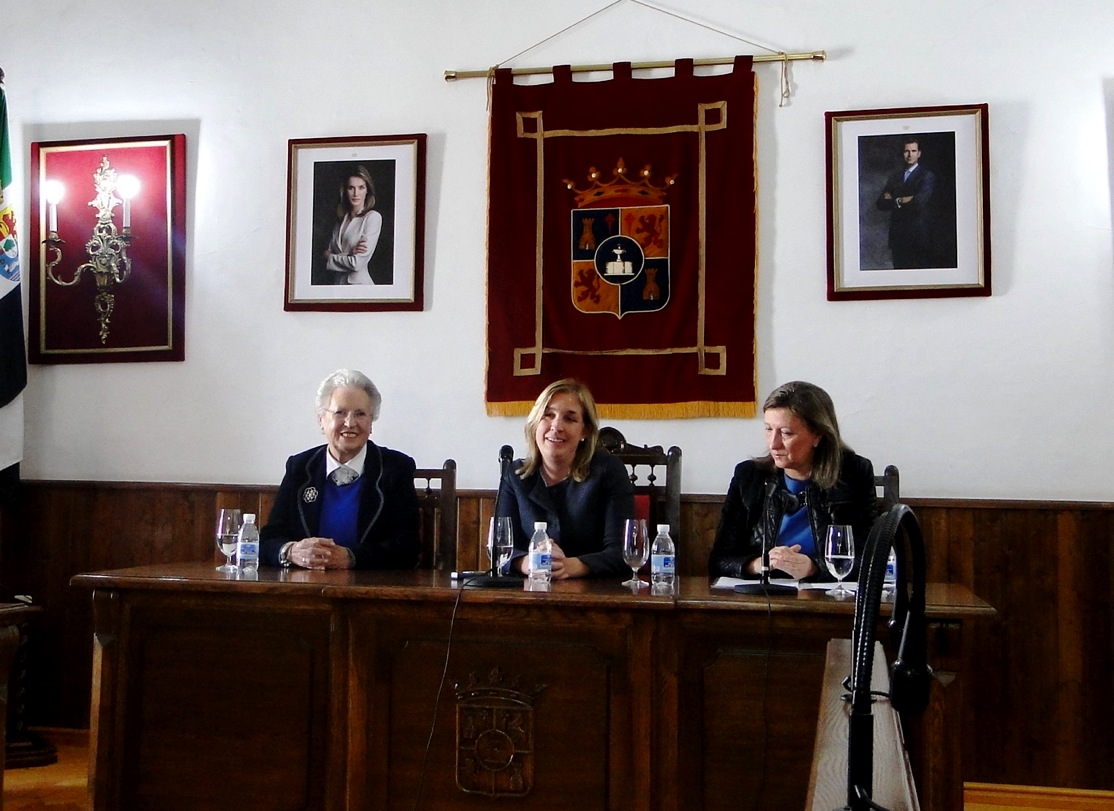 Odile Delenda, Carmen Pagador (alcaldesa de Fuente de Cantos) y Trinidal Nogales (Consejera de Educación y Cultura)
ODILE DELENDA, HIJA ADOPTIVA DE FUENTE DE CANTOS
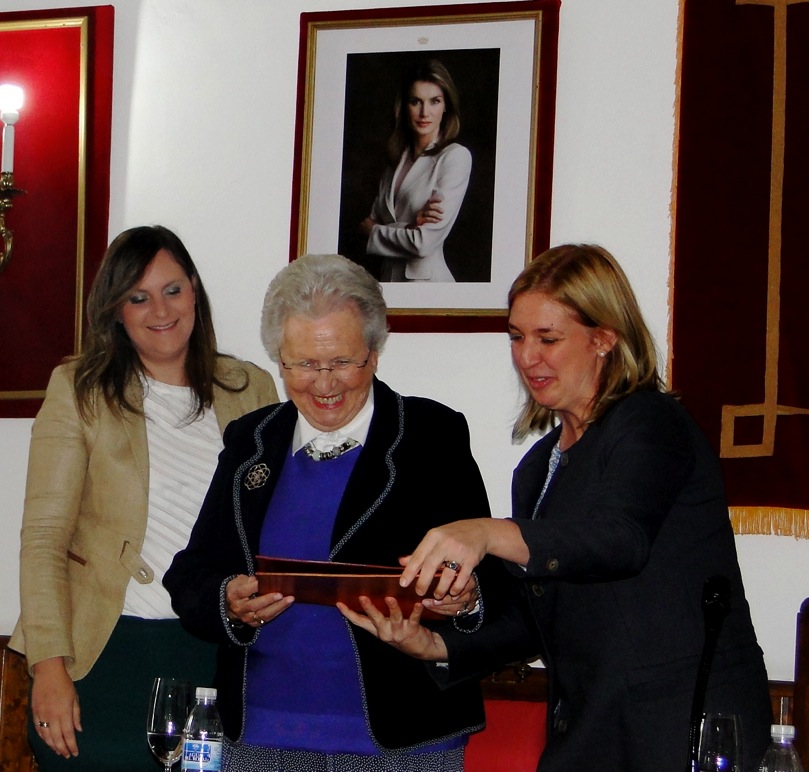 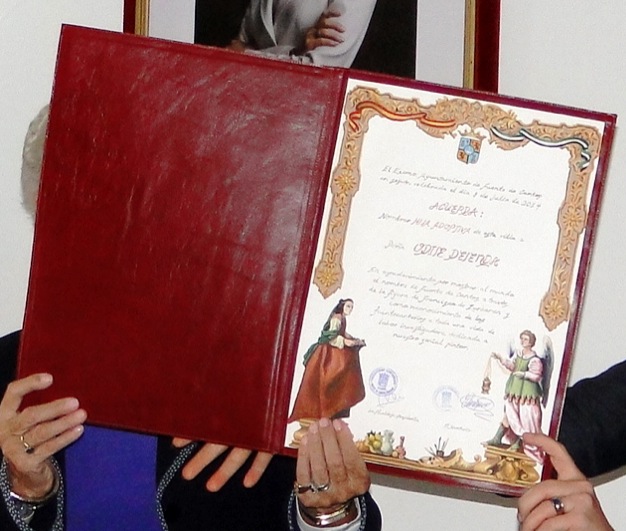 ODILE DELENDA, HIJA ADOPTIVA DE FUENTE DE CANTOS
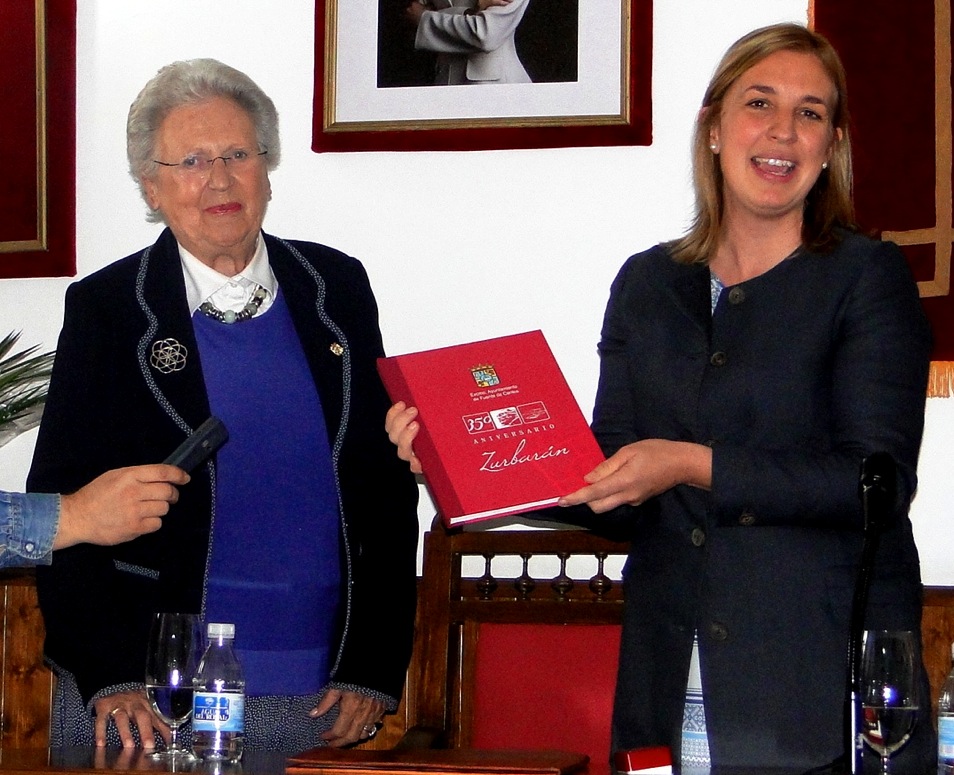 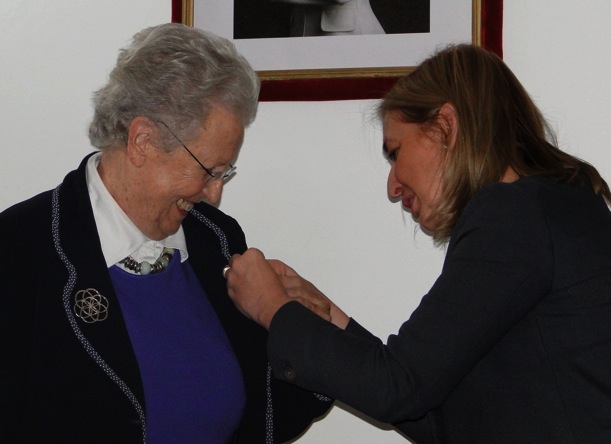 ODILE DELENDA, HIJA ADOPTIVA DE FUENTE DE CANTOS
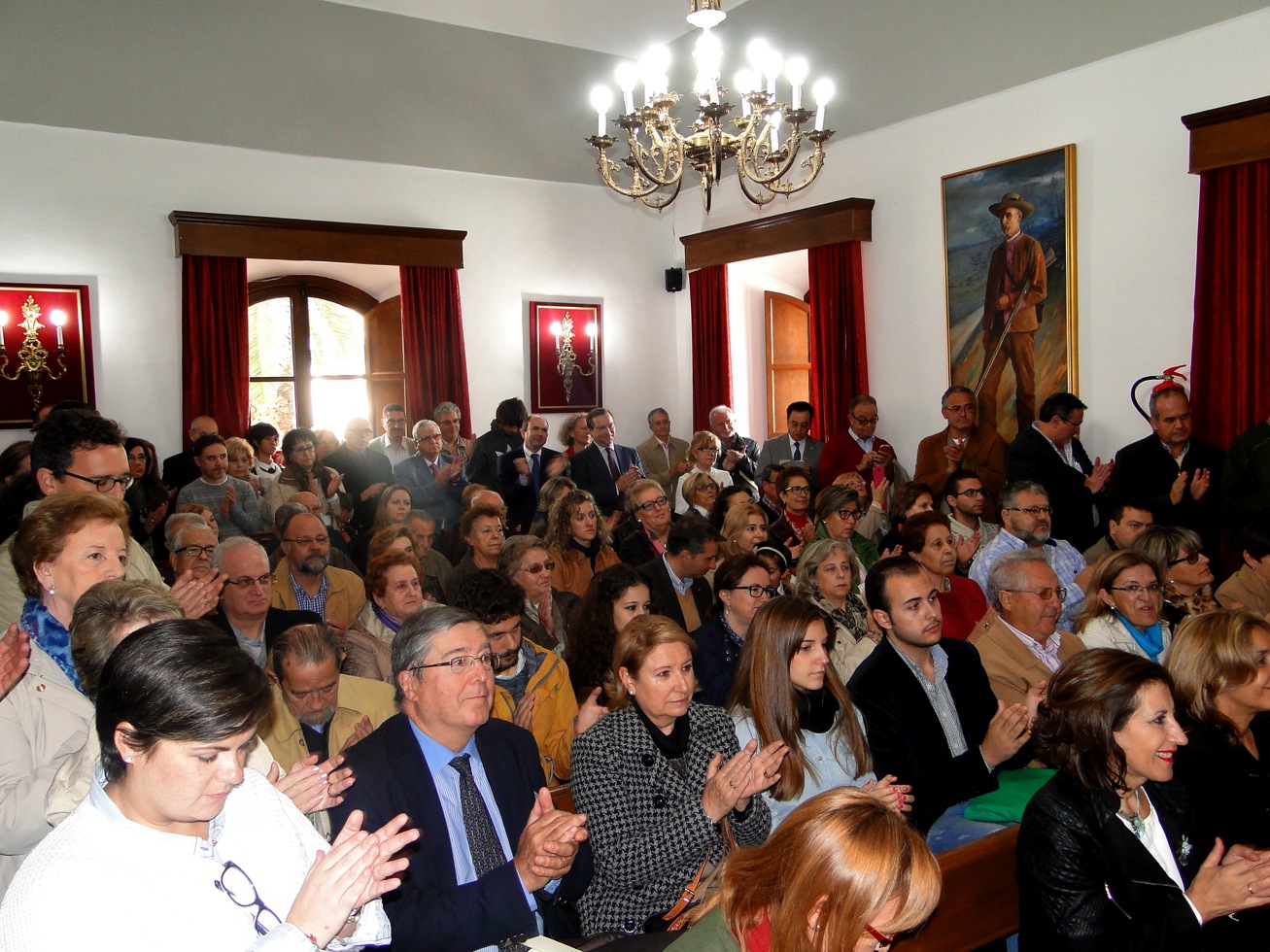 INAUGURACIÓN DEL CENTRO DE INTERPRETACIÓN DEL PINTOR ZURBARÁN
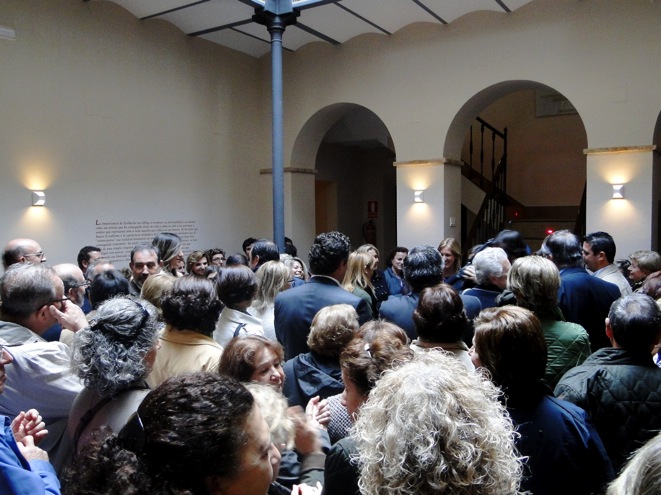 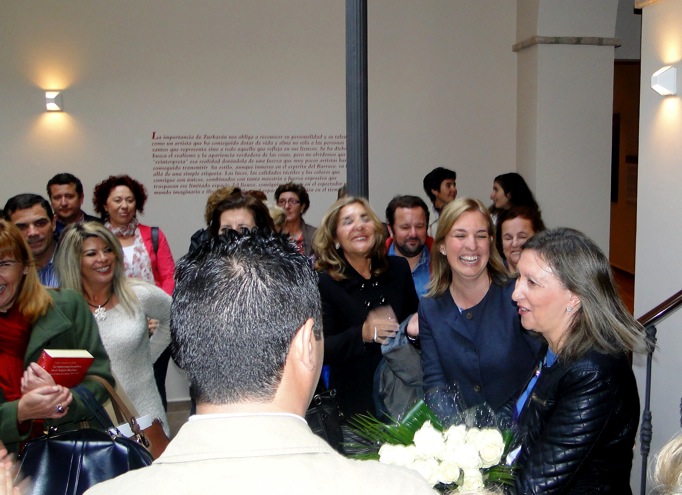 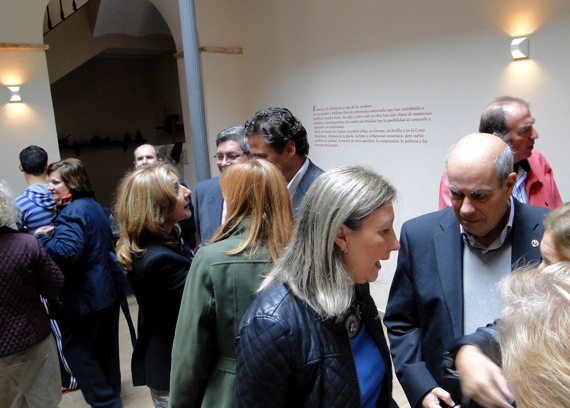 INAUGURACIÓN DEL PREMIO ESPECIAL DE PINTURA DEL 350 ANIVERSARIO DE ZURBARÁN
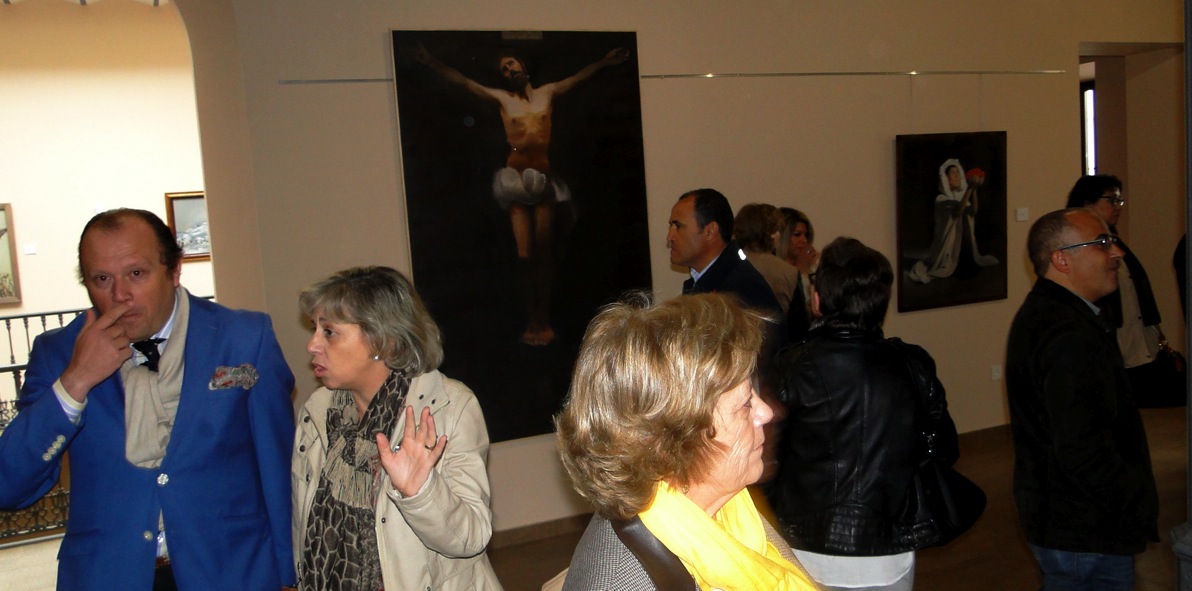 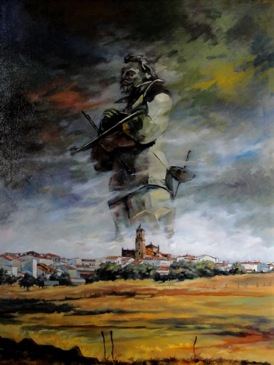 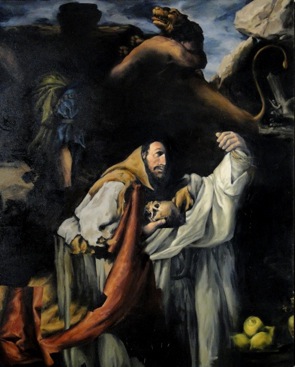 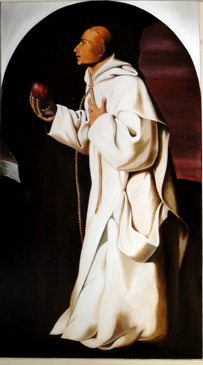 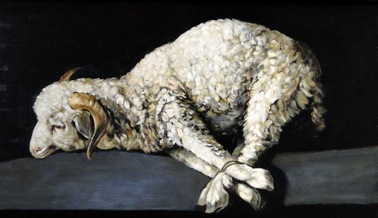 COMIDA OFICIAL DE LAS JORNADASALBERGUE TURÍSTICO RUTA DE LA PLARTA
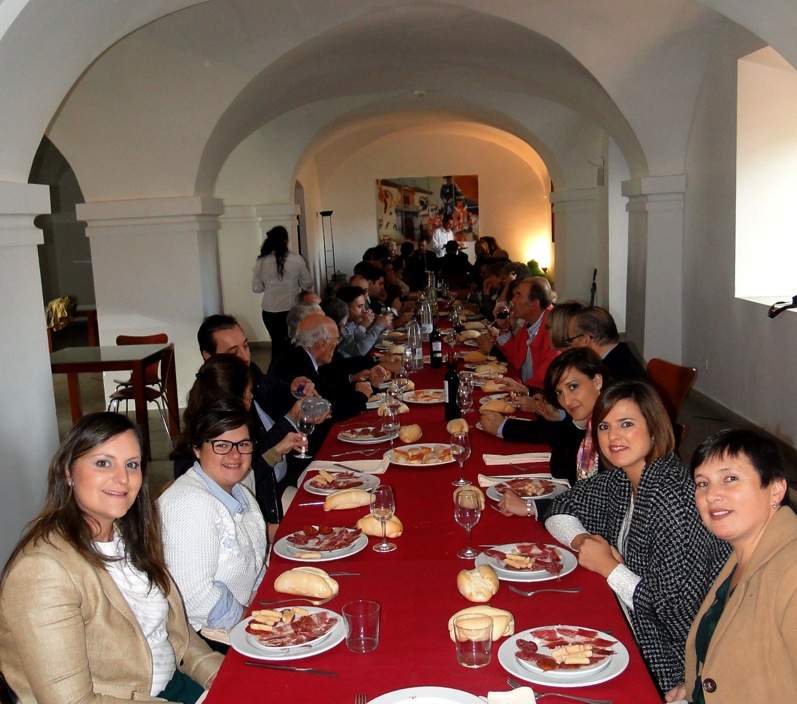 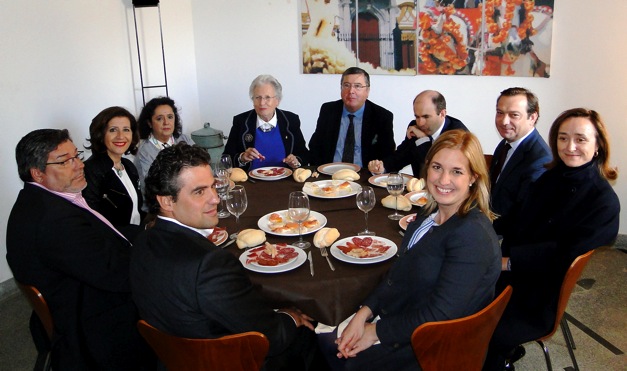 VISITA A LA IGLESIA DEL CONVENTO DEL CARMENGUIADOS POR FELIPE LORENZANA
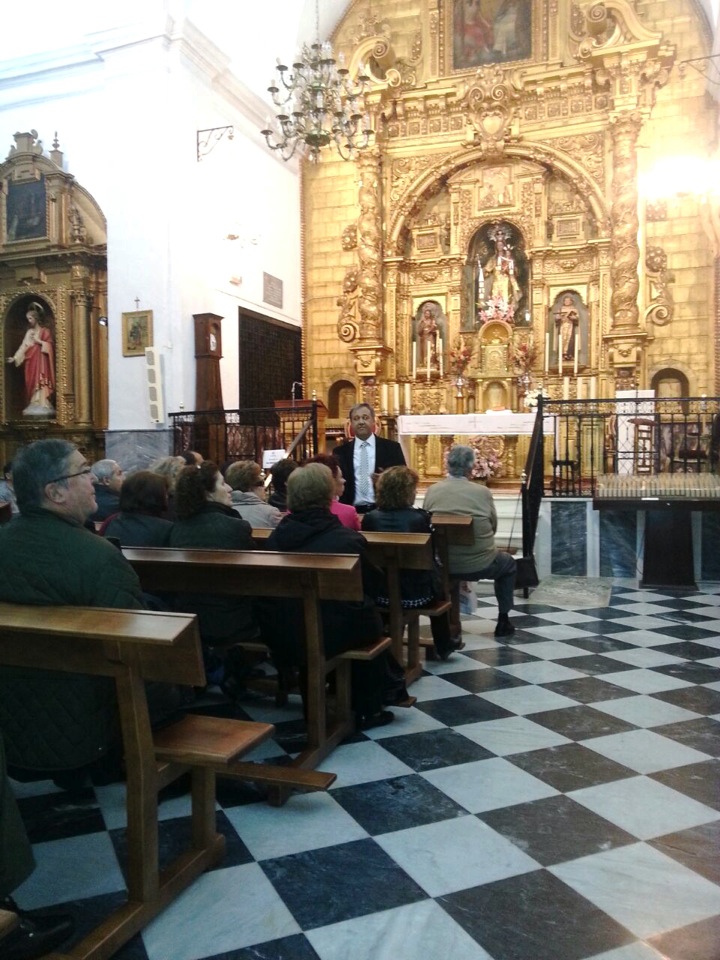 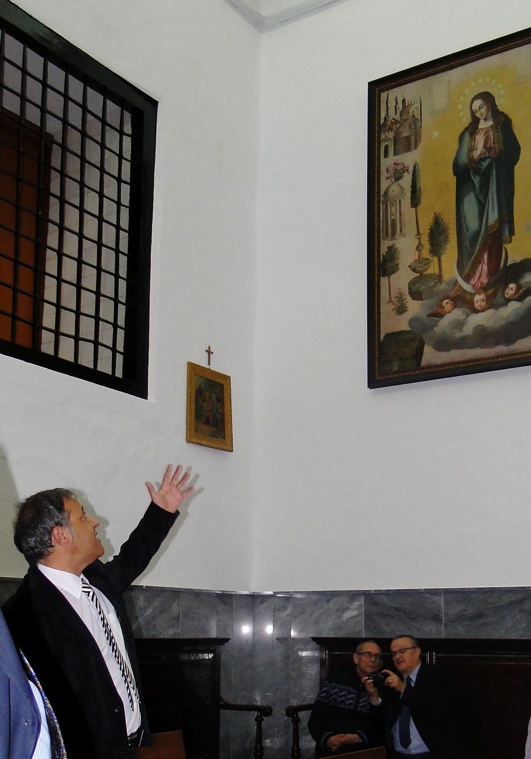 TERCERA PONENCIA: BENITO NAVARRETE
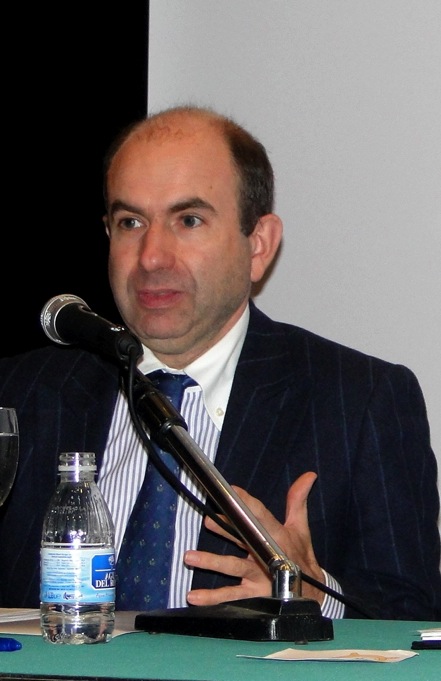 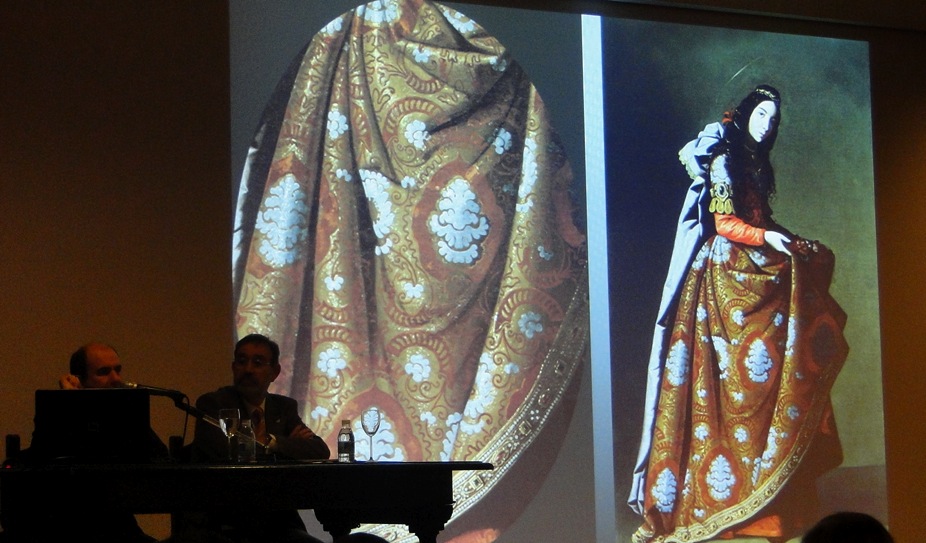 COMUNICACIONES: JOSÉ MIGUEL COBOS
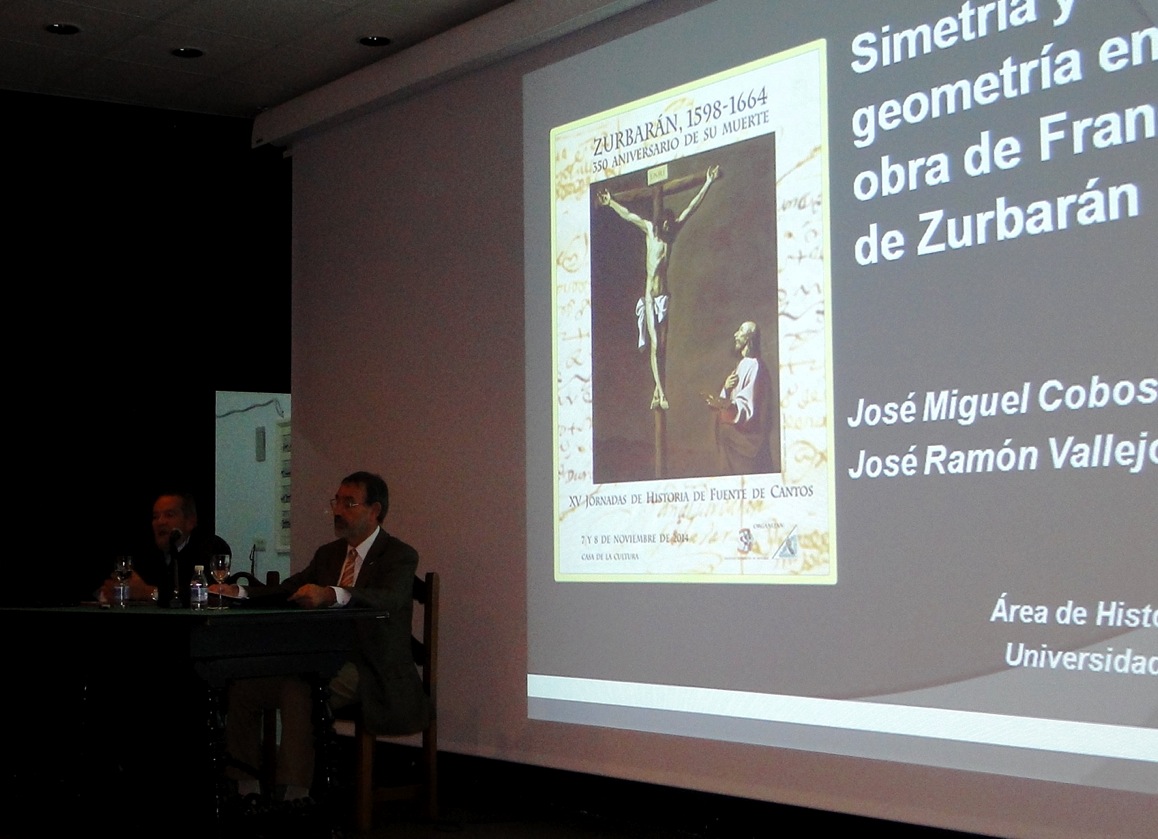 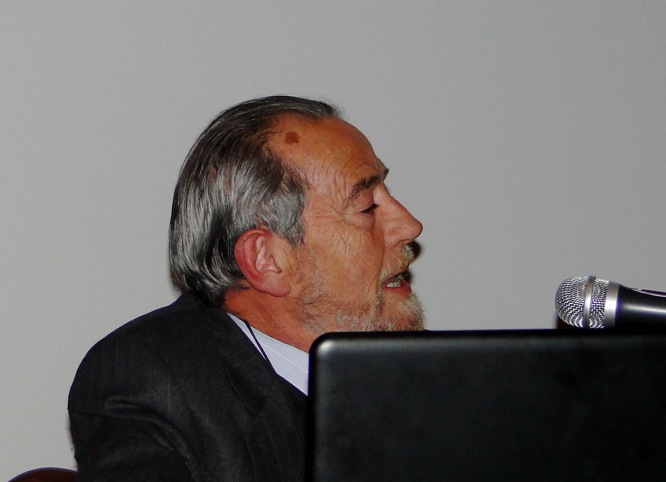 COMUNICACIONES: JOSÉ GÁMEZ
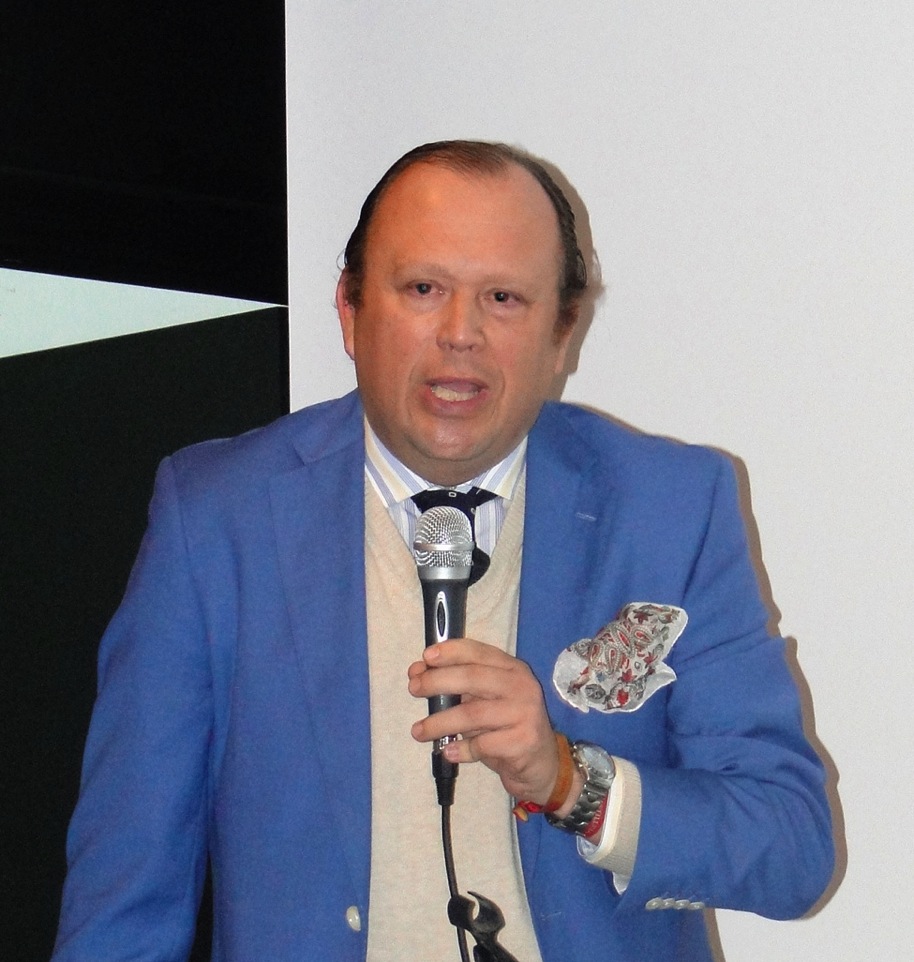 COMUNICACIONES: ANTONIO M. BARRAGÁN-LANCHARRO
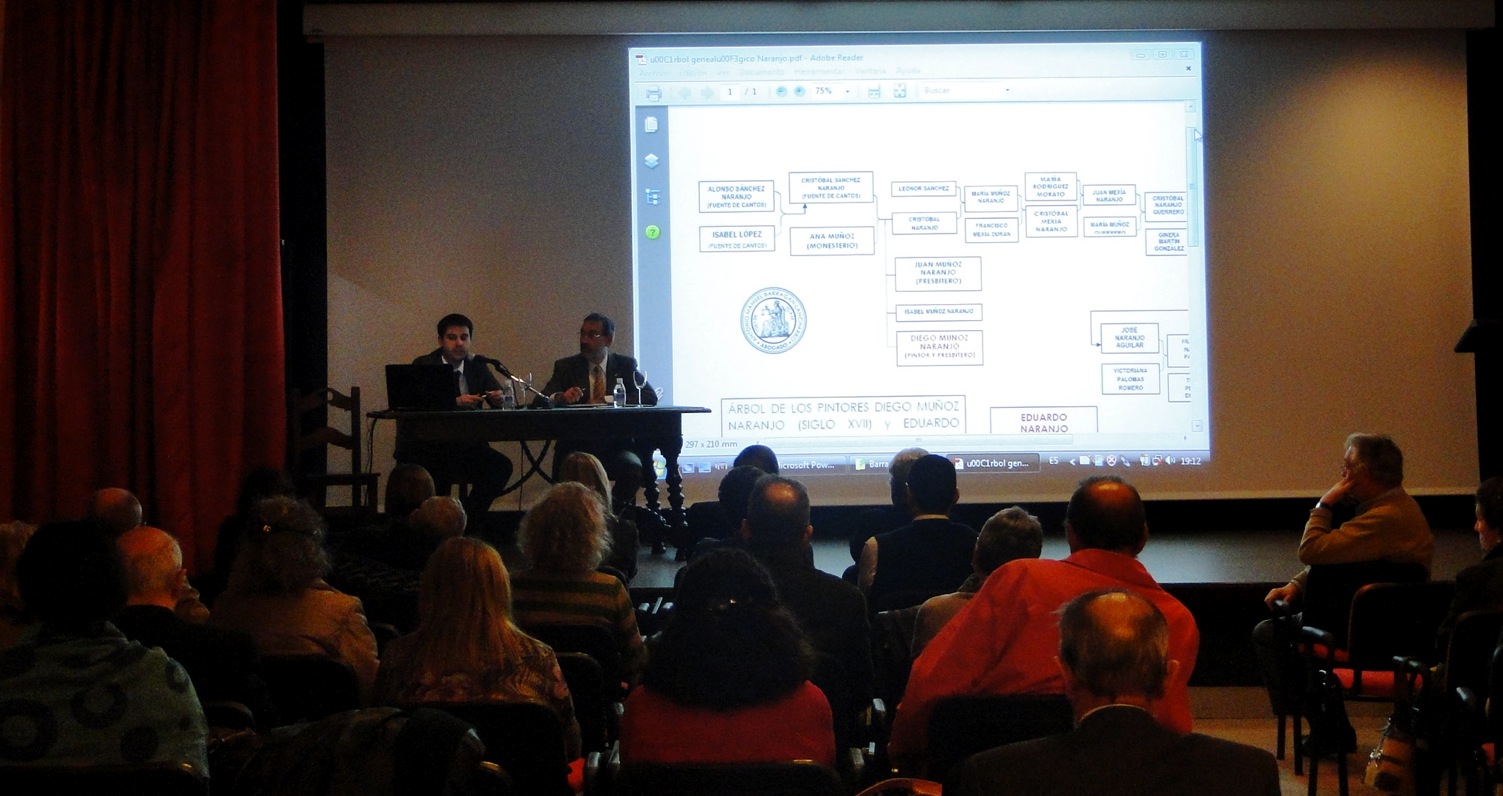 COMUNICACIONES: MANUEL MOLINA Y ÁNGEL BERNAL
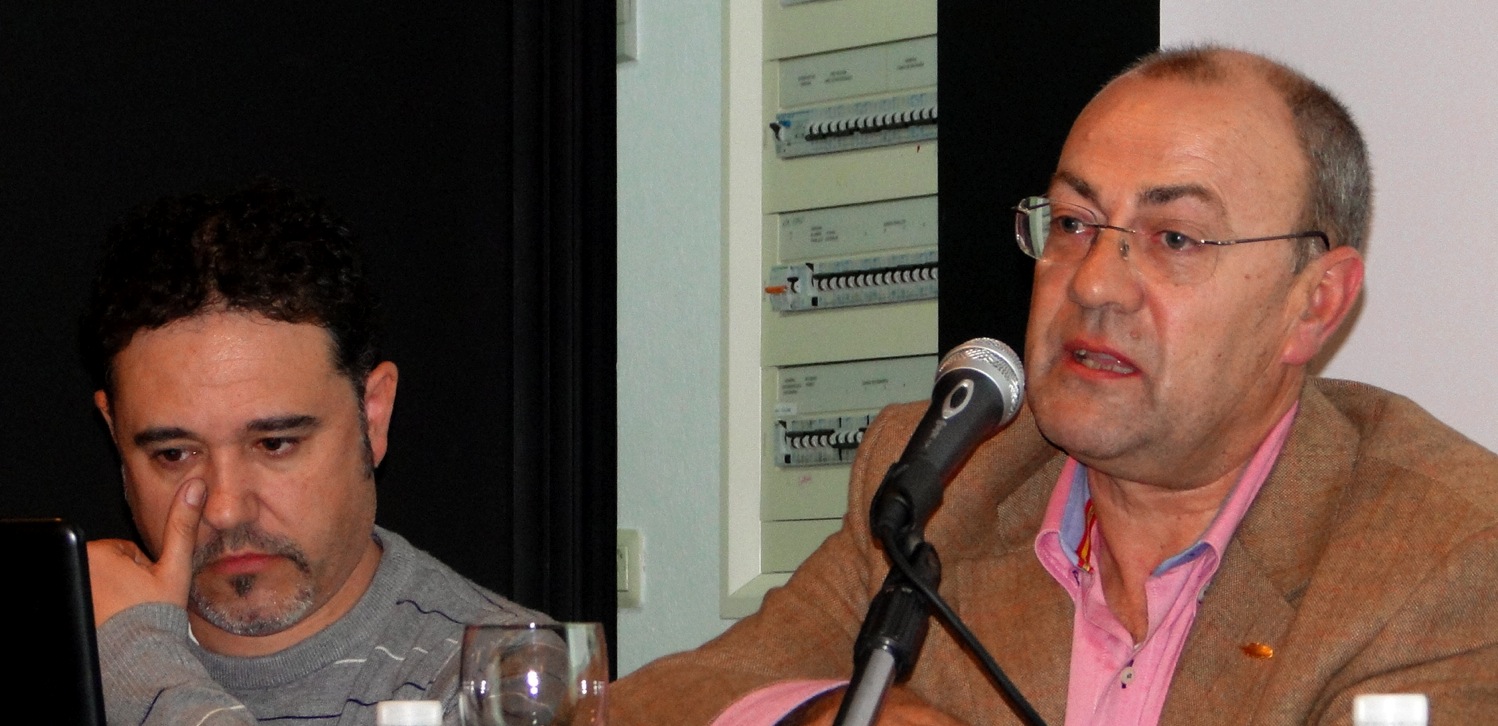 COMUNICACIONES: JOSÉ ÁNGEL CALERO
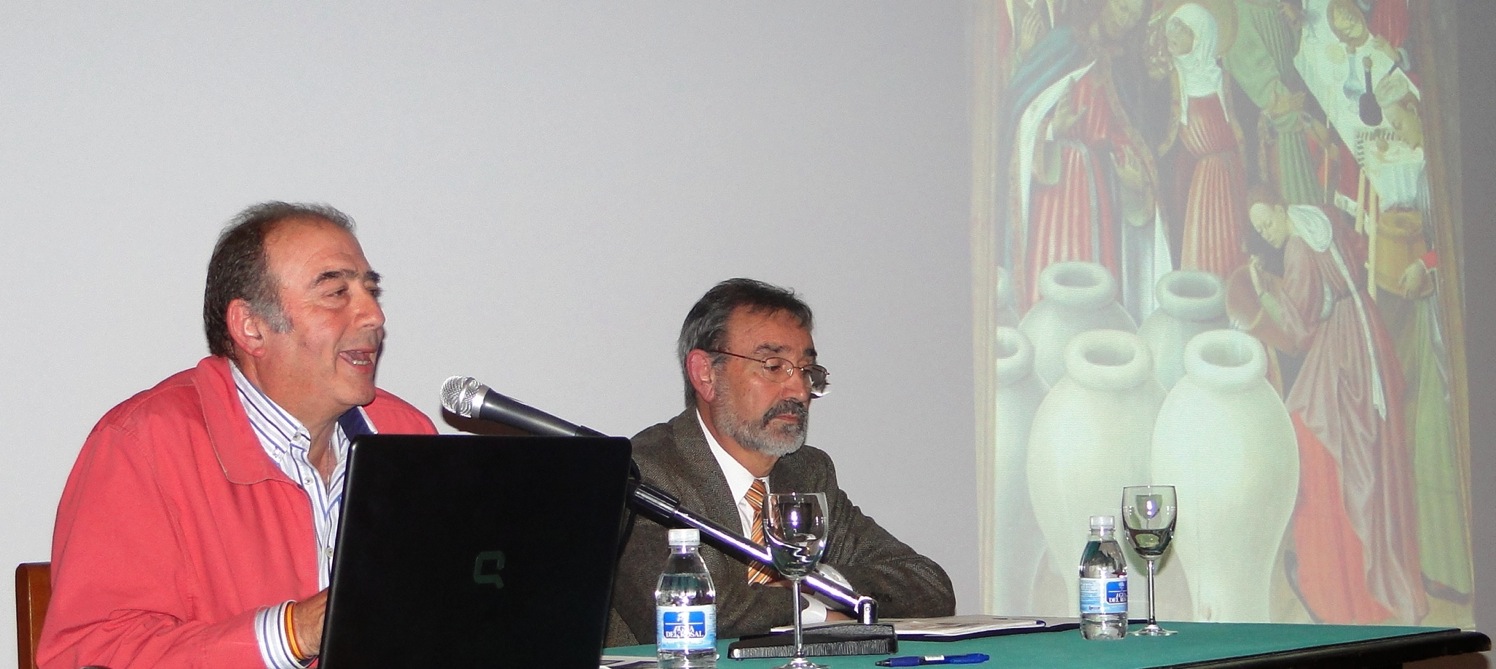 CONCIERTO DE CLAUSURADIRECTOR: JUAN ANTONIO RODRÍGUEZ
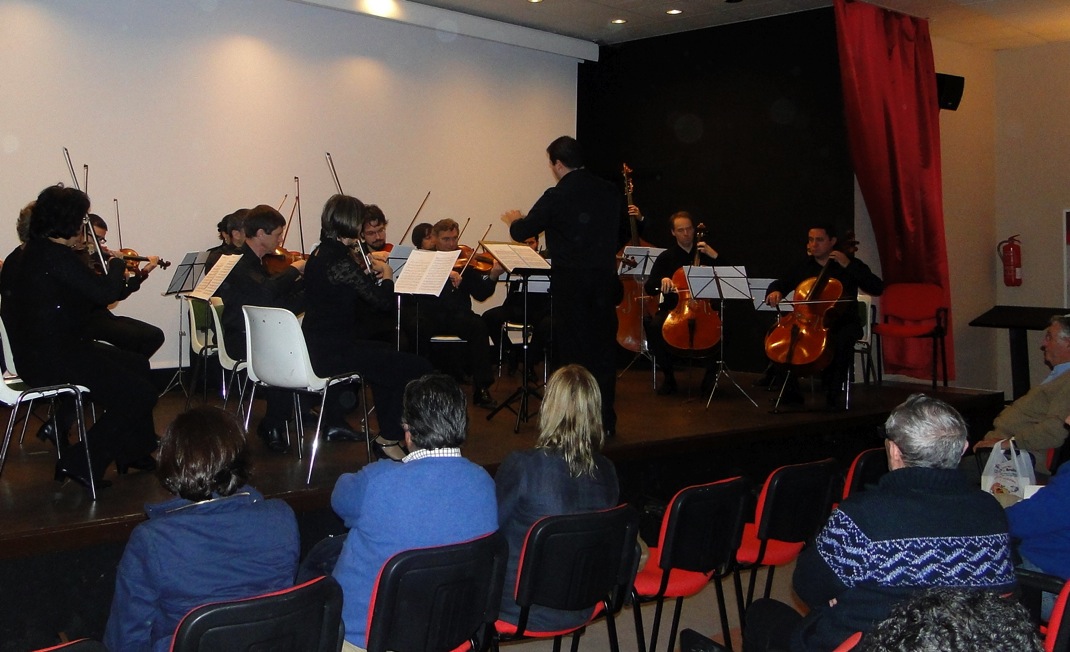 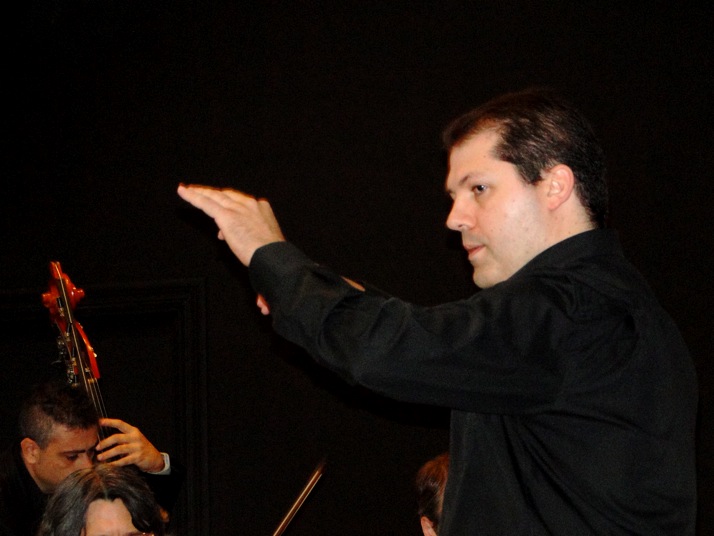